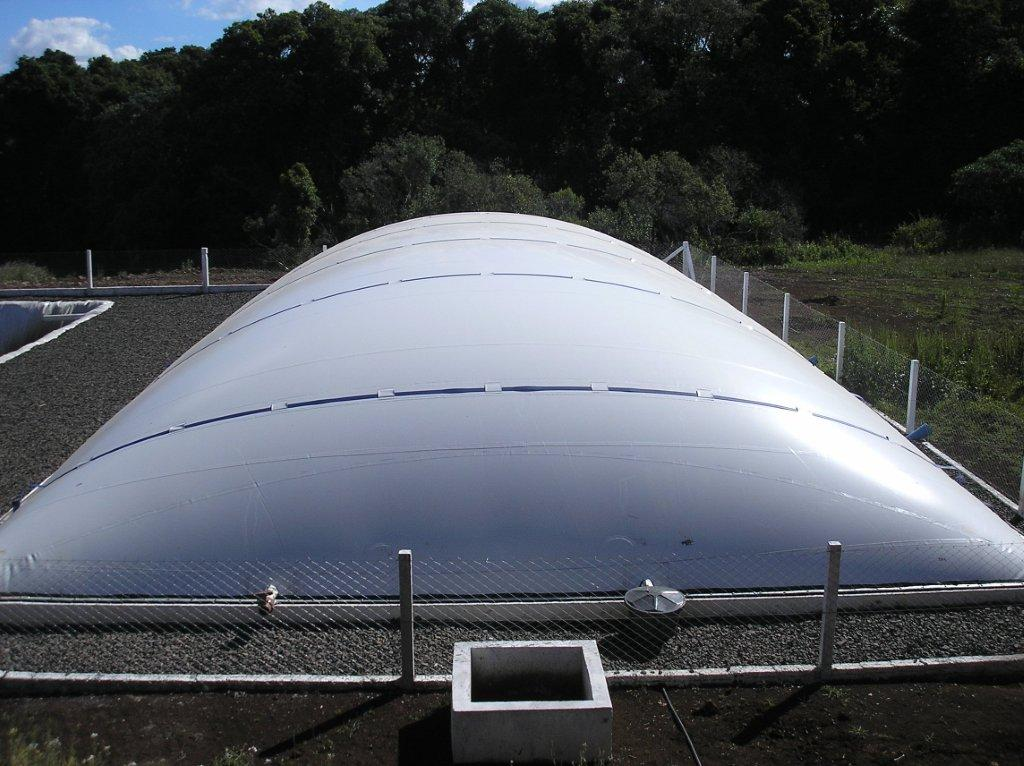 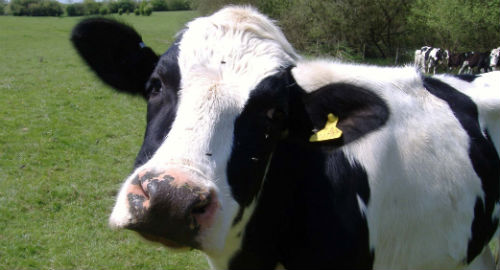 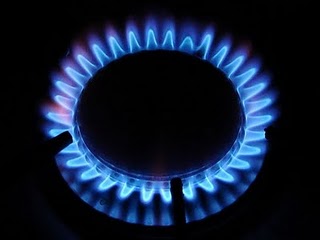 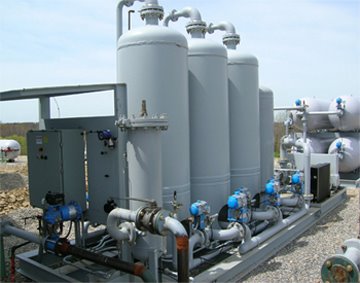 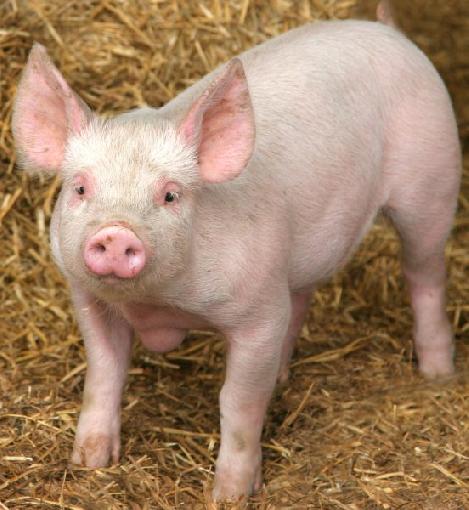 Tecnologia de Produção de Biogás
Capítulo 1 – Conceitos Básicos
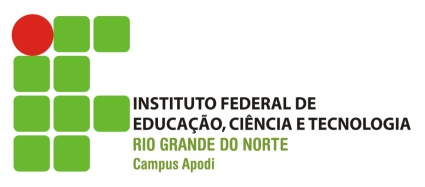 Curso Técnico de Biocombustíveis
Prof. Eng. Químico Samuel Alves de Oliveira
Introdução
No Brasil existem aproximadamente:
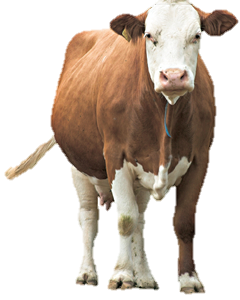 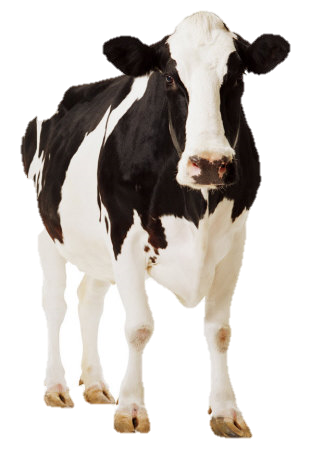 + 200 milhões
DE CABEÇAS DE GADO BOVINO
Fonte: IBGE (2009)
Introdução
No Brasil existem aproximadamente:
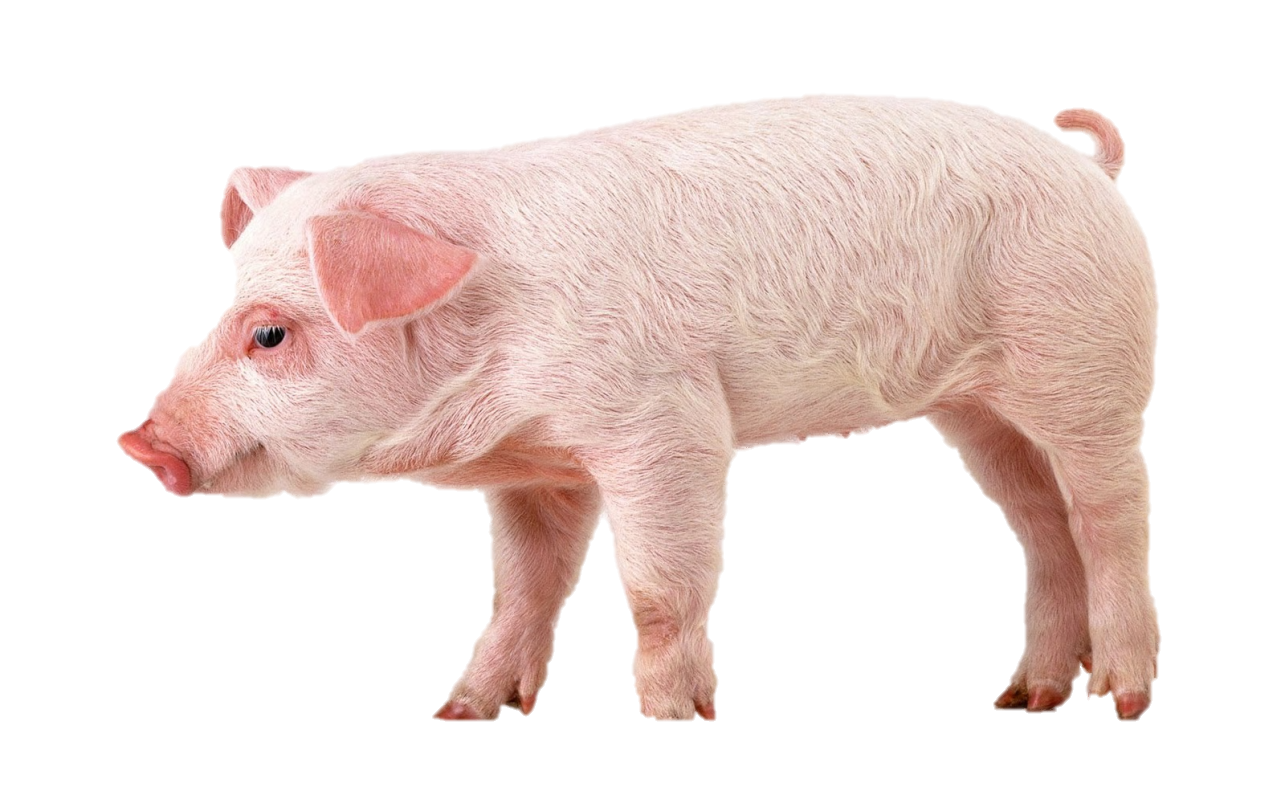 + 38 milhões
DE PORCOS
Fonte: IBGE (2009)
Introdução
No Brasil existem aproximadamente:
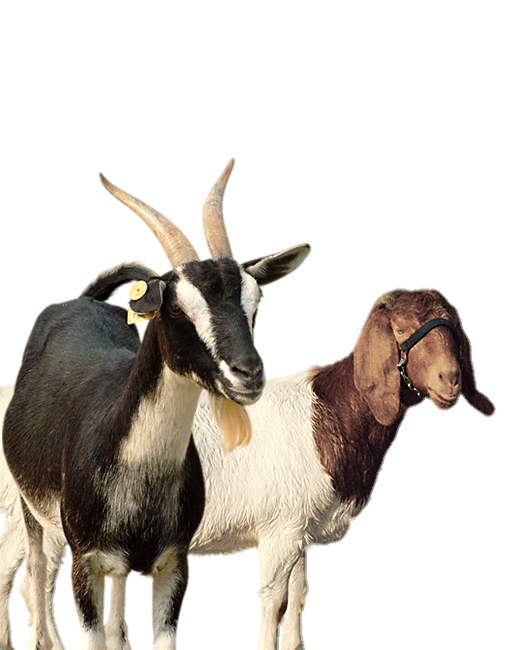 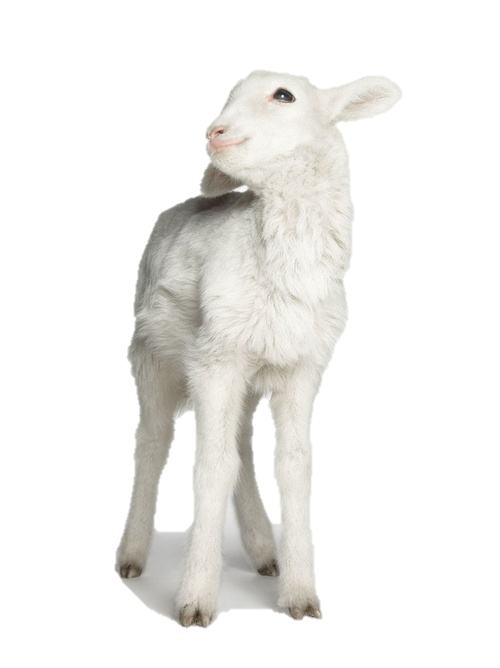 + 27 milhões
DE CAPRINOS E OVINOS
Fonte: IBGE (2009)
Introdução
No Brasil existem aproximadamente:
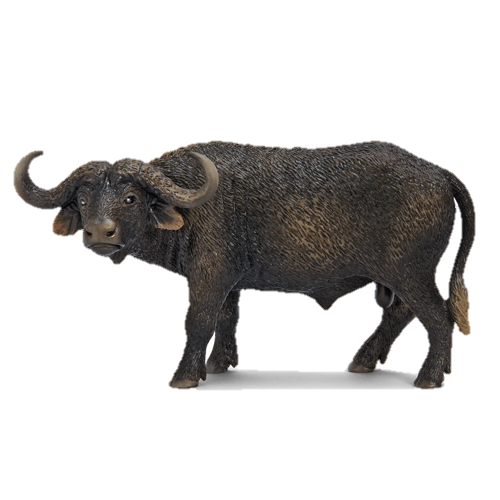 + 1,1 milhões
DE BÚFALOS
Fonte: IBGE (2009)
Introdução
No Brasil existem aproximadamente:
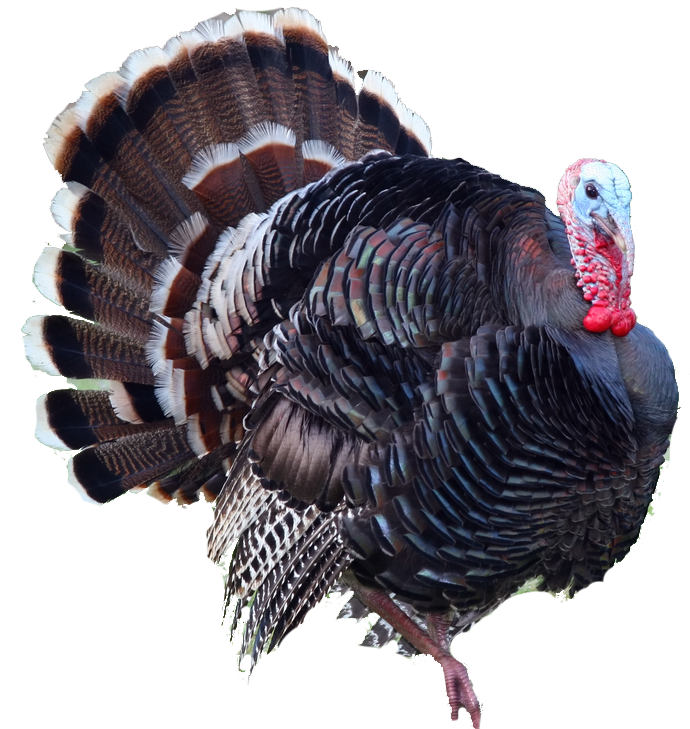 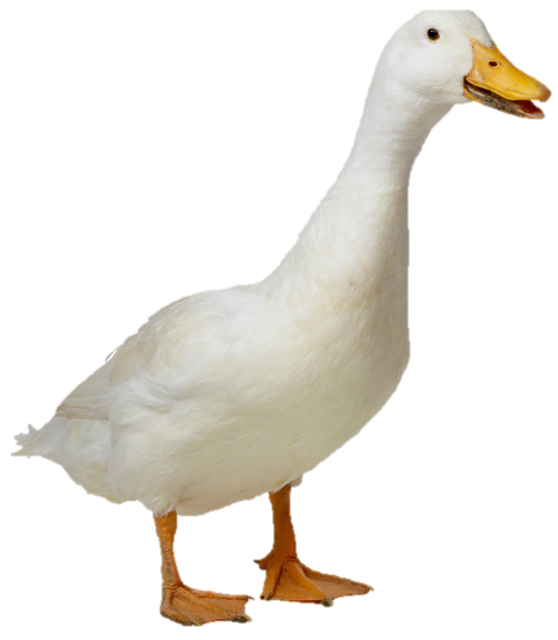 + 1,4 bilhões
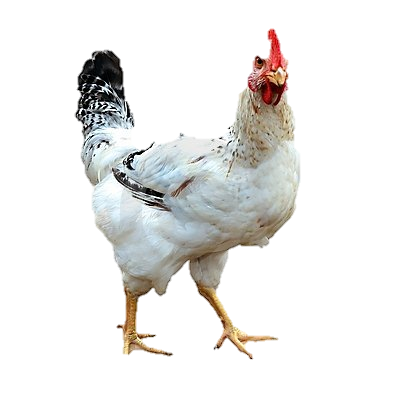 DE PATOS, GANSOS E PERUS, FRANGOS E GALINHAS
Fonte: IBGE (2009)
Introdução
Então, isso significa que:
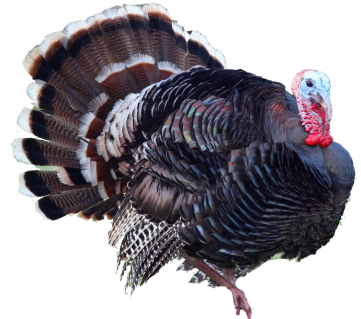 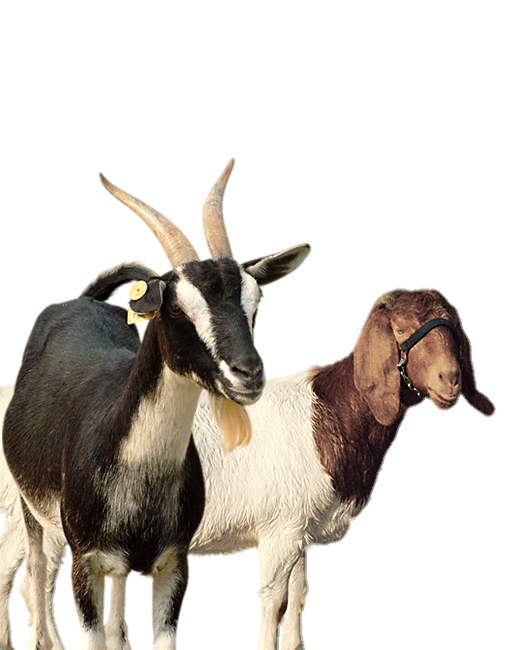 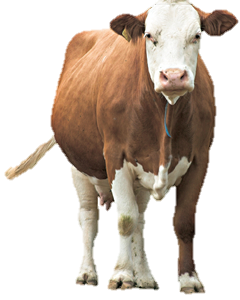 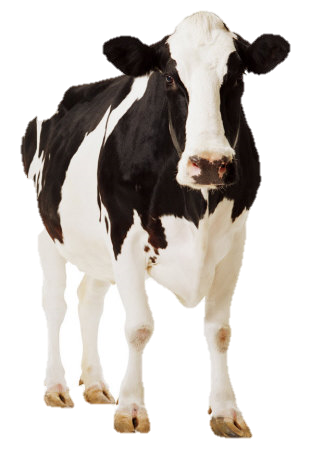 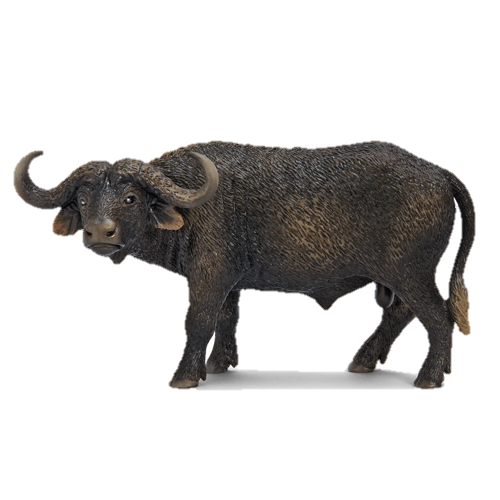 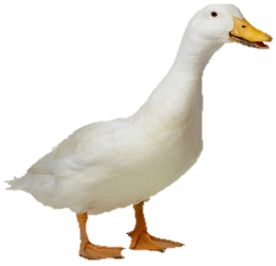 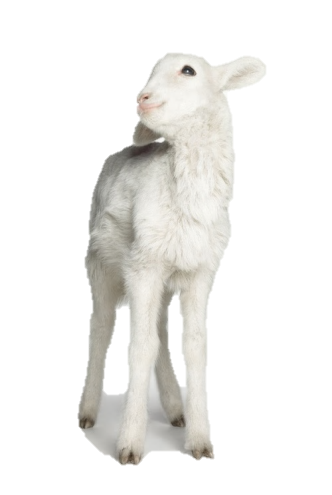 TONELADAS
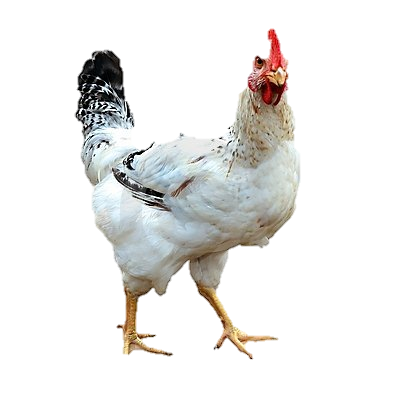 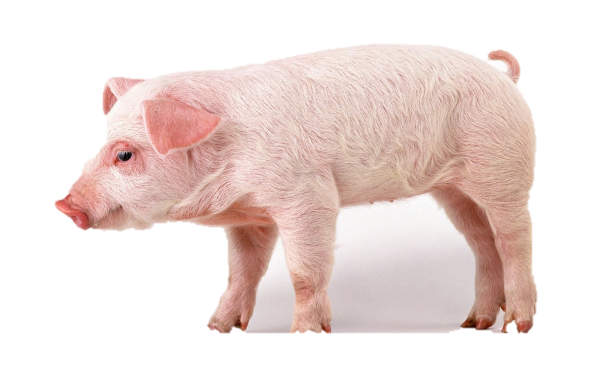 DE DEJETOS
Introdução
Além da crescente população humana:
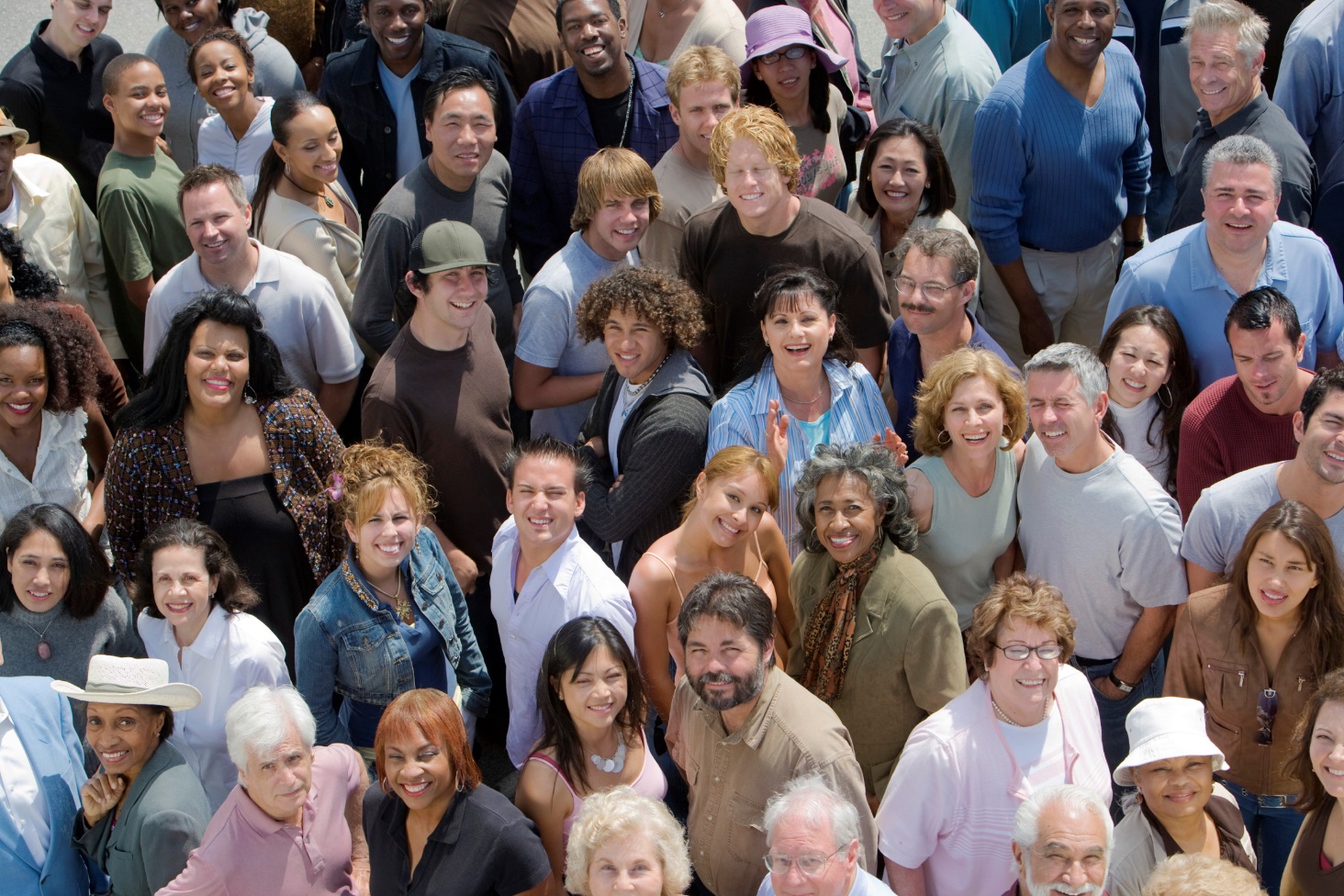 JÁ SOMOS
7
BILHÕES
Introdução
Além da crescente população humana:
7
6
5
4
3
2
1
123
anos
32
anos
15
anos
13
anos
12
anos
12
anos
1804
1927
1959
1974
1987
1999
2011
2000
1800
1850
1900
1950
Introdução
Gerando milhões de toneladas de lixo por dia
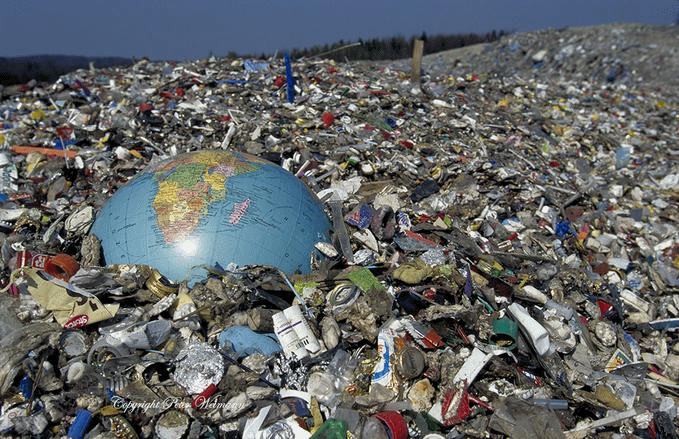 Introdução
Como resolver esse problema?
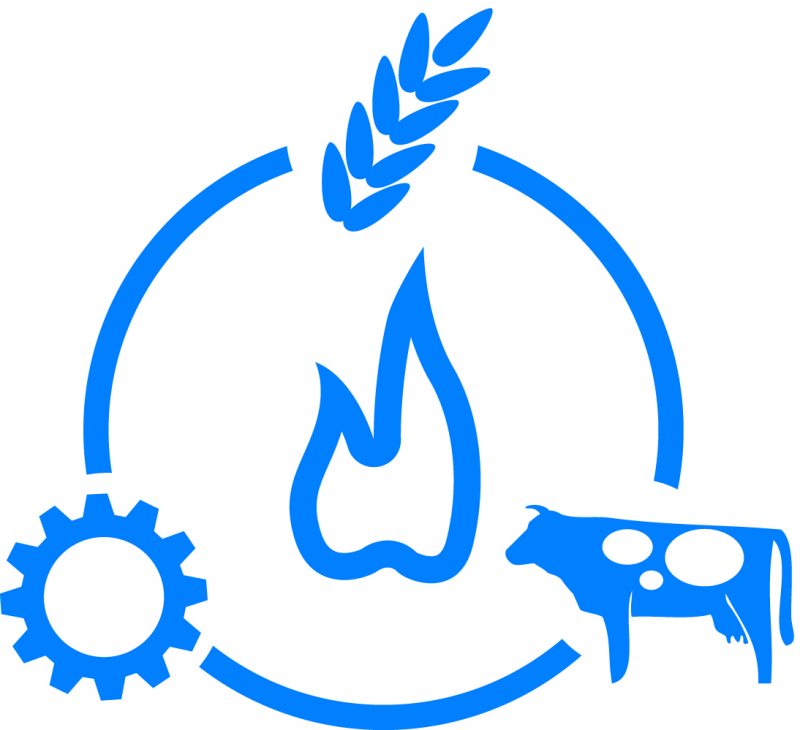 Convertendo esses RESÍDUOS em BIOGÁS
Biogás
Gás composto principalmente de METANO e gás carbônico proveniente da DECOMPOSIÇÃO ANAERÓBICA de biomassa residual
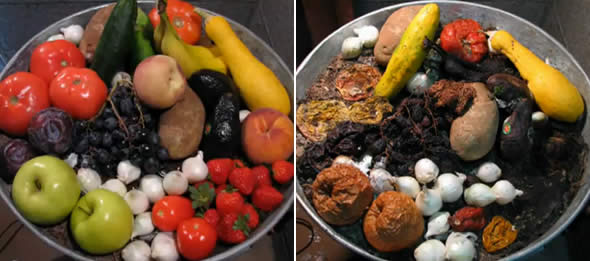 Biogás
Biogás
Produzido em um equipamento chamado de BIODIGESTOR
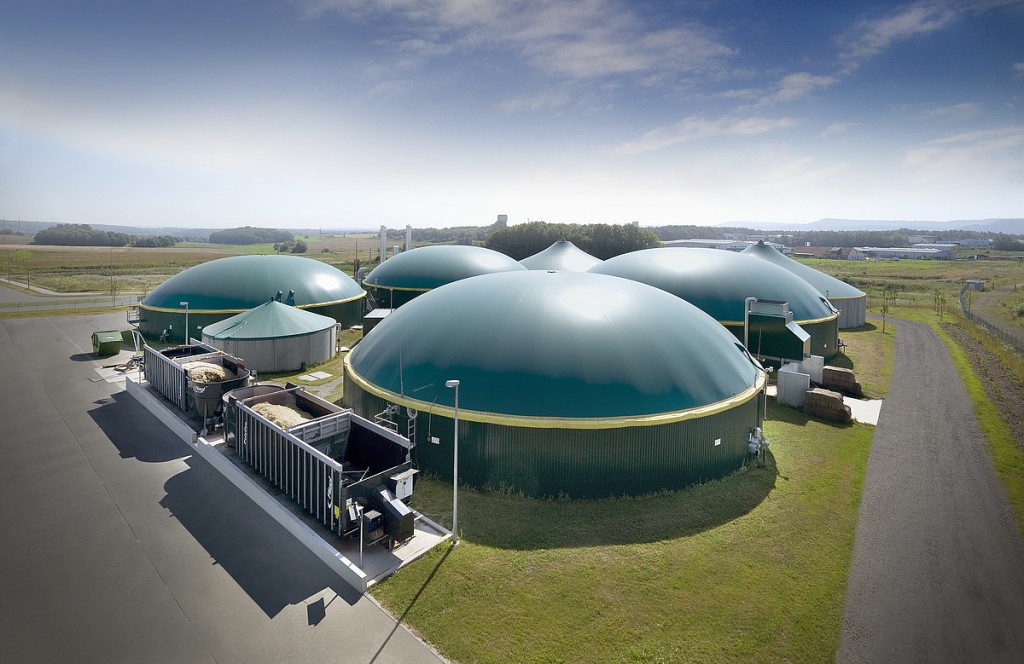 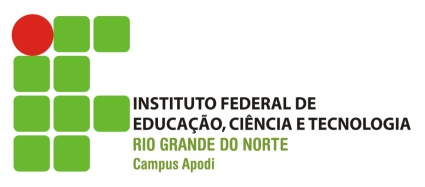 Eng. Químico Samuel Alves de Oliveira
Prof. do Curso Técnico de Biocombustíveis